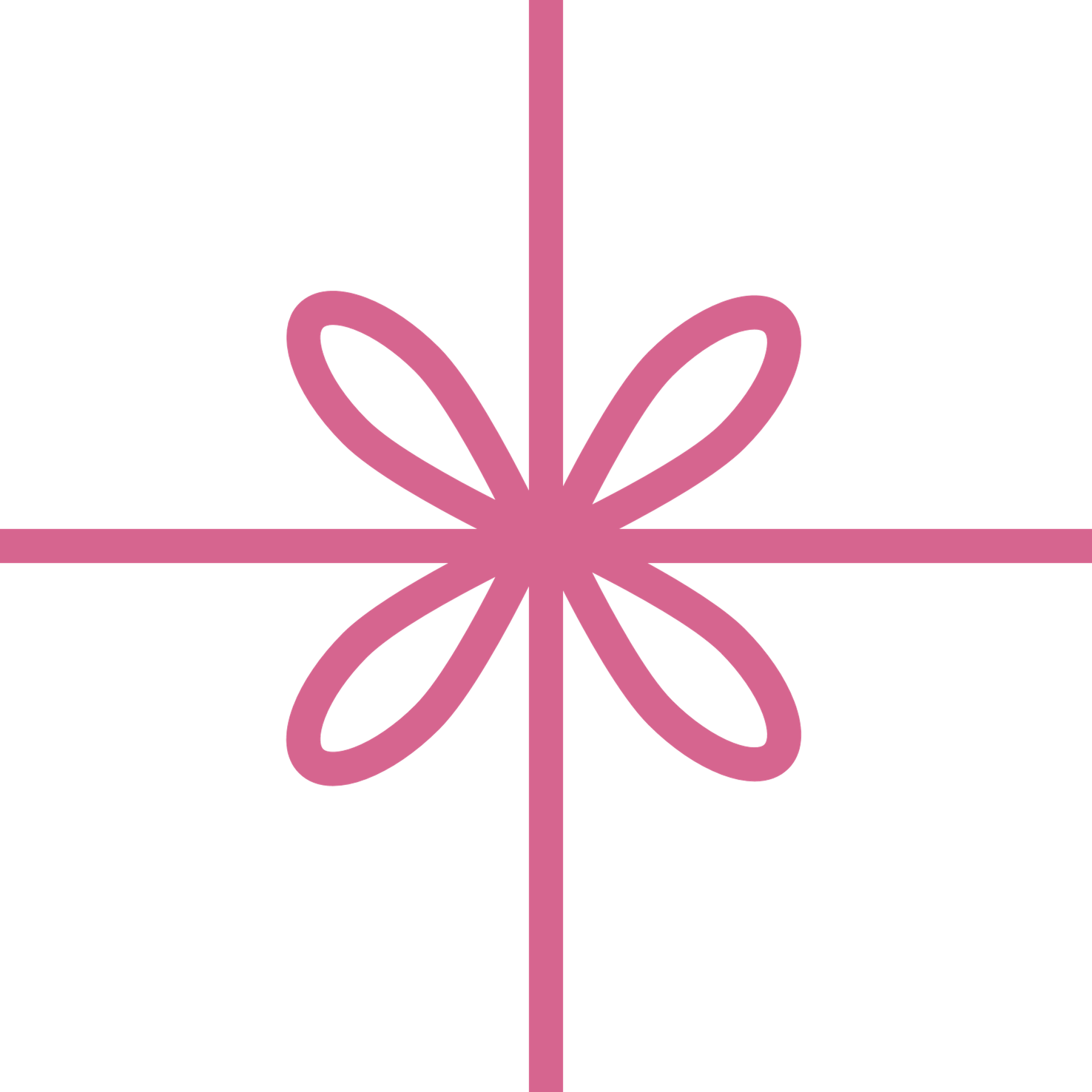 GLAGOLSKI PRILOZIzamjenjivanje zavisnih rečenica glagolskim prilozima
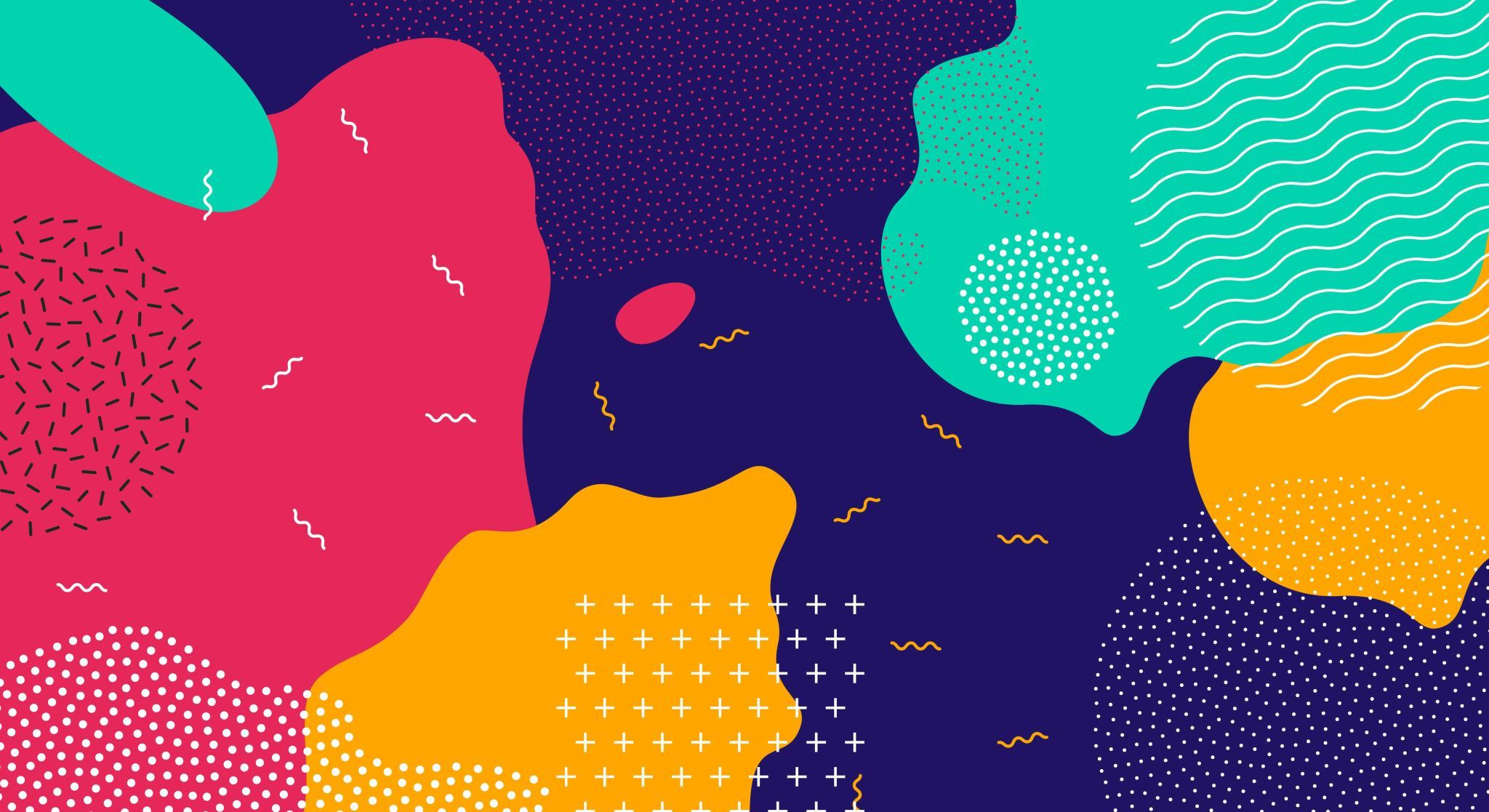 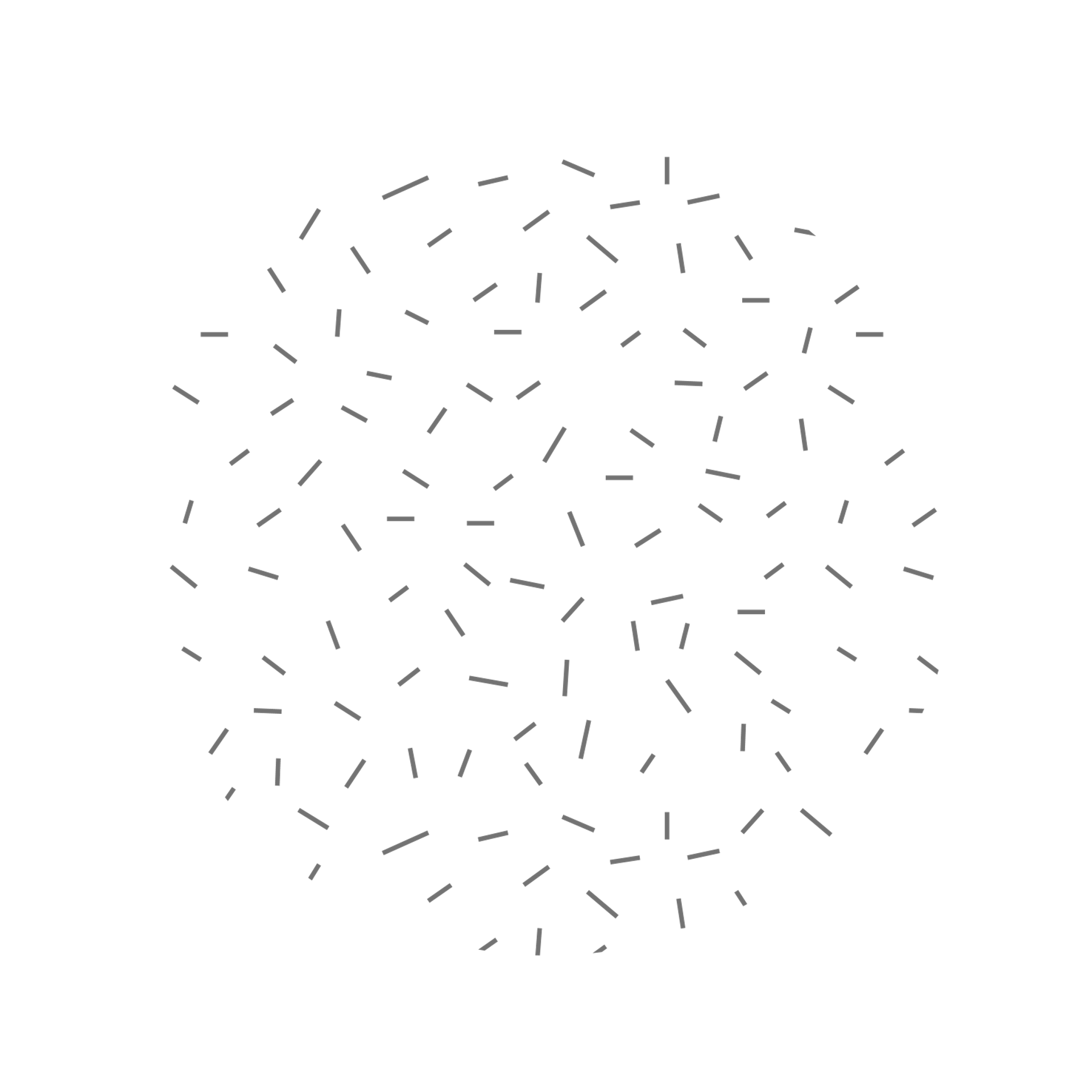 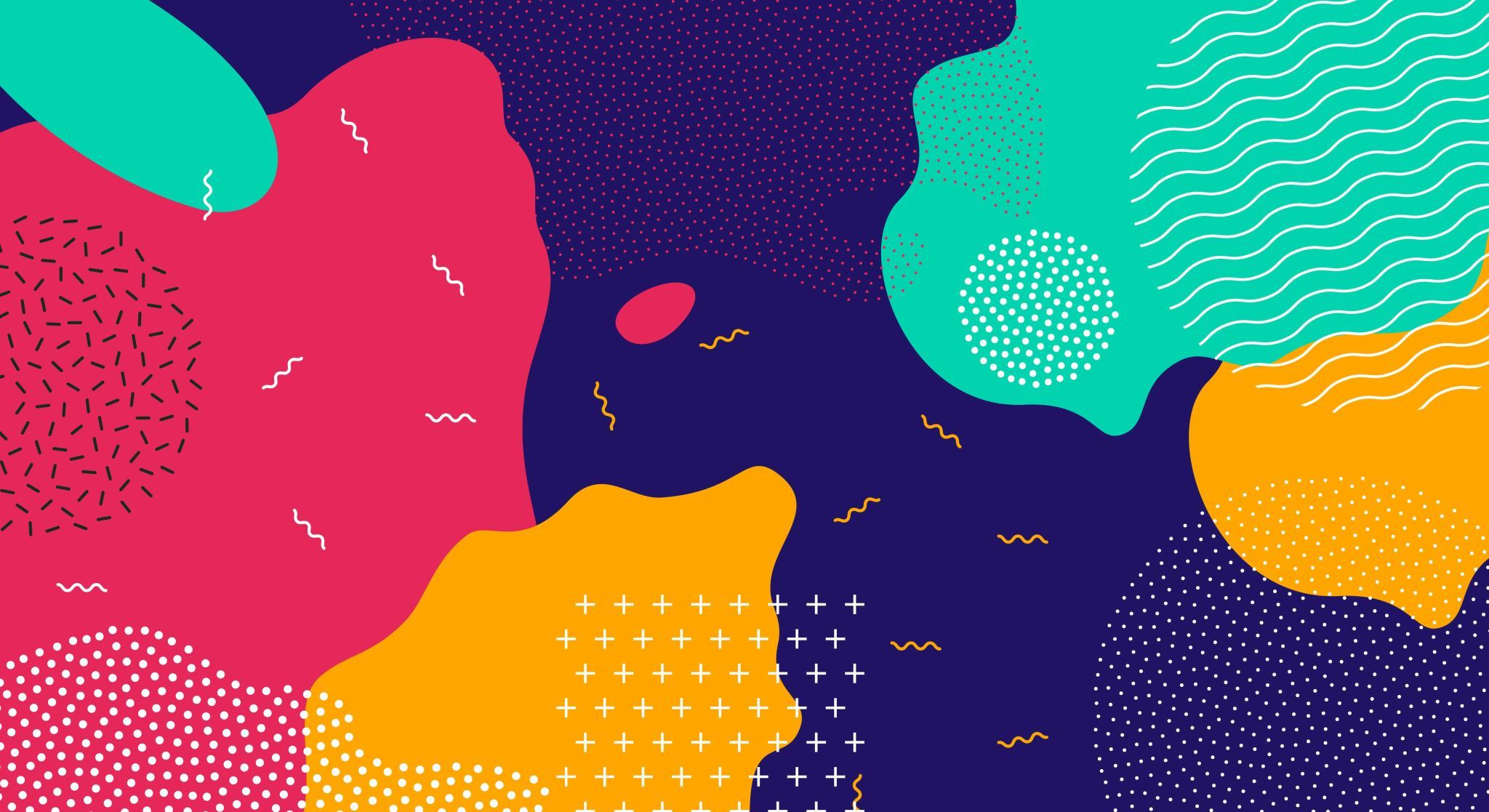 Marija Jurić
Glagolski prilozi sadašnji i prošli
GLAGOLSKI PRILOG SADAŠNJI
Čekajući reakciju, nije bilo nimalo ugodno.  

Izriče radnju koja se događa istodobno s radnjom predikata. Tvori se od nesvršenih glagola tako da se u 3. osobi množine prezenta doda nastavak  -ći.

čekati                čekaju         -ći                čekajući
GLAGOLSKI PRILOG PROŠLI
Donijevši joj knjigu, malo se smirila.

Izriče radnju koja se događa prije radnje izrečene predikatom. Tvori se od svršenih glagola tako da se infinitivnoj osnovi doda nastavak -vši (ako osnova završava na samoglasnik) i -avši (ako osnova završava na suglasnik)

Donijeti               donije +  vši               donijevši
PREOBLIKA JEDNOSTAVNIH REČENICA U SLOŽENE
Čitajući, svašta saznaš.                           Dok čitaš, svašta saznaš.

Jednostavne se rečenice u kojima se nalaze glagolski prilozi mogu preoblikovati u zavisnosložene rečenice tako da se glagolski prilog preoblikuje u zavisnu surečenicu s odgovarajućom vezničkom riječju.
PREOBLIKA SLOŽENIH  REČENICA U JEDNOSTAVNE
Dok je budem hranio, moram paziti.    
                     Hraneći je, moram paziti.

Zavisnosložene se rečenice mogu preoblikovati u jednostavne tako da se zavisna surečenica zamijeni odgovarajućim glagolskim prilogom.